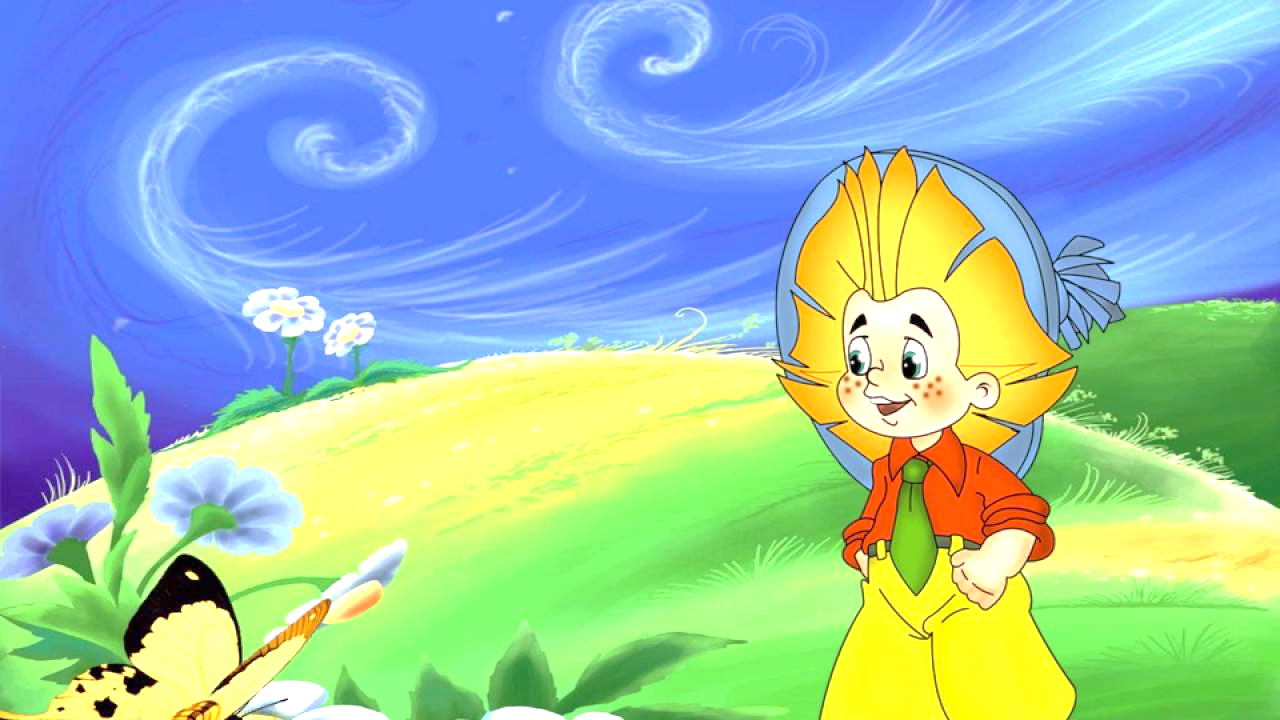 Муниципальное бюджетное дошкольное образовательное учреждение
 «Детский сад № 85 комбинированного вида» города Орла


Задание по реализации программы по подготовке детей дошкольного возраста к школе.

Форма обучения – дистанционная
Возрастная группа 5-7 лет
Интерактивная игра«Незнайка и геометрические фигуры»
Подготовила: педагог-психолог
Кудинова Светлана Андреевна
Привет! Меня зовут Незнайка! Помоги мне выполнить задание и продолжить последовательность. Для этого рассматривай фигуры слева на право и нажимай на нужные фигуры в нижем ряду. Желаю тебе удачи!
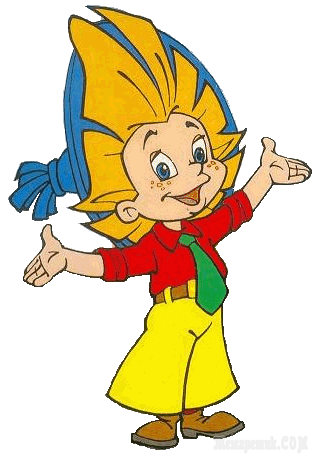 НАЧАТЬ ИГРУ
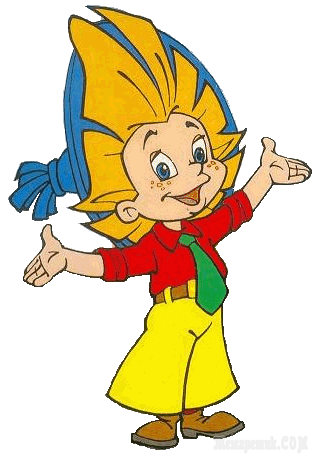 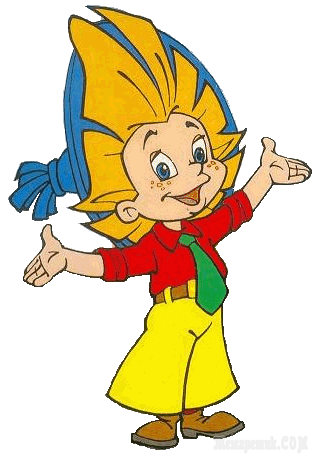 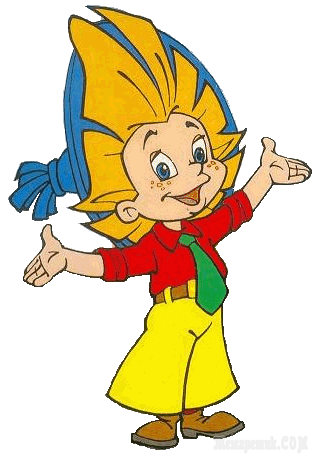 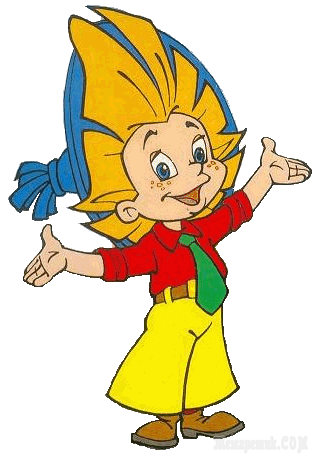 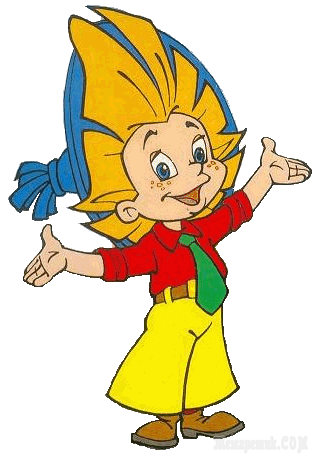 Молодец! У тебя всё получилось! Пока!
ЗАВЕРШИТЬ ИРУ